Figure 15. Population spike density functions of neurons in the motor cortex (filled gray) and area 7a (open) ...
Cereb Cortex, Volume 14, Issue 3, March 2004, Pages 314–331, https://doi.org/10.1093/cercor/bhg130
The content of this slide may be subject to copyright: please see the slide notes for details.
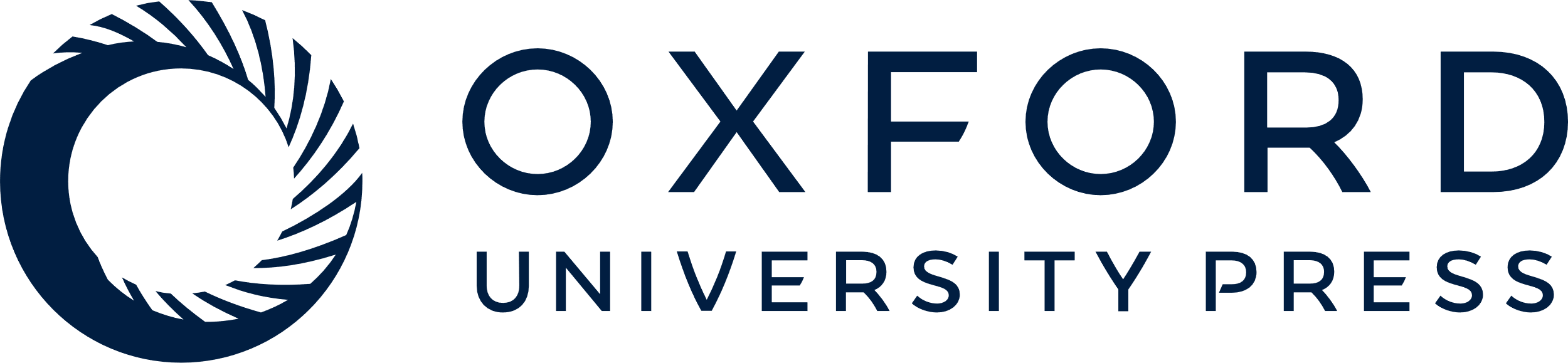 [Speaker Notes: Figure 15. Population spike density functions of neurons in the motor cortex (filled gray) and area 7a (open) cells with similar responses in the two tasks during activation periods (type 3). (A) Interception and (B) NOGO tasks aligned to the onset of the stimulus movement (0 s). (C) interception and (D) NOGO tasks aligned to the movement onset during the interception task (0 s). Look to the higher responses in the real motion condition during the NOGO task. Same conventions of Figure 14.


Unless provided in the caption above, the following copyright applies to the content of this slide:]